Figure 1
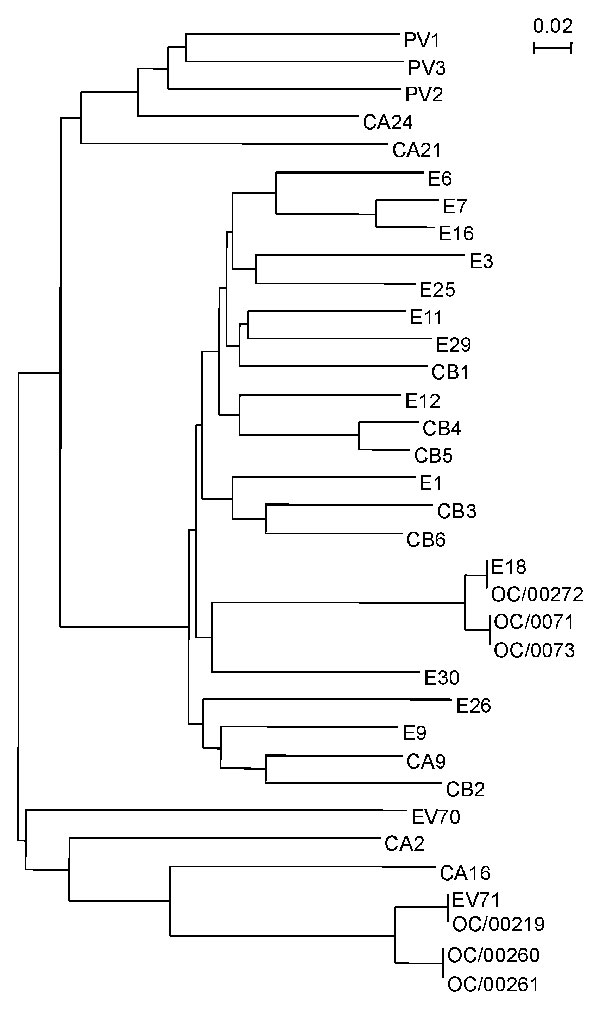 Figure 1.&nbsp;Phylogenetic analysis based on the human enterovirus (HEV) VP4 nucleotide sequences. The phylogenetic tree was constructed by the neighbor-joining method as implemented in CLUSTAL X program (version 1.63b). The marker denotes a measurement of the relative phylogenetic distance. The VP4 sequences of eight HEV serotypes described below are available from GenBank. The strain name and accession number are shown in parentheses: HEV1 (Bryson, AF250874), HEV12 (Travis, NC 001810), echovirus 26 (EV26, Coronel, AF117697), EV29 (JV-10, AF117698), coxsackie virus A2 (CAV2; Epsom/14448/99, AJ2296215), CAV21 (Coe, NC 001428), CAV24 (EH24/70, D90457), and HEV70 (J670/71, D00820).
Kubo H, Iritani N, Seto Y. Molecular Classification of Enteroviruses Not Identified by Neutralization Tests. Emerg Infect Dis. 2002;8(3):298-304. https://doi.org/10.3201/eid0803.010200